PEF 6004 – Estabilidade e Bifurcações (23/09/2021)
José Roberto Castilho Piqueira
(piqueira@lac.usp.br)
Equilíbrio
Teoremas locais

Teorema de Hartman-Grobman

Teorema da variedade estável
Definições
Hartman-Grobman (Hipóteses)
Hartman-Grobman (tese)
Hartman-Grobman (ilustração)
Observação
Variedades locais
Teorema da variedade estável para ponto fixo
Variedades (ilustração)
Exemplo
Integração (não linear)
Variedade estável
Ilustração
Sistemas de segunda ordem
Série de Taylor
Linearização
Análise 1
Análise 3
Análise 4
Análise 5
Análise 6
Análise 7
Exemplo (Lotka-Volterra)
Equilíbrio
Jacobiano
(0,0)
(1,1)
Sistemas de segunda ordem 1
Sistemas de segunda ordem 2
Jacobiano
Auto valores
Espaço de parâmetros
Hartman-Grobman (Hipóteses)
Hartman-Grobman: estabilidade assintótica
Hartman-Grobman: instabilidade
Hartman-Grobman: variedade central
Exemplo 1: Primeira ordem
Exemplo 1 (cont)
Exemplo 1(cont)
Exemplo 2: Primeira ordem
Exemplo 2(cont)
Exemplo 2(cont)
Exemplo 3: van der Pol
Exemplo 3(cont)
Exemplo 3(cont)
Exemplo 3(cont) – Fábio Bretas Ferreira
Exemplo 4: Terceira ordem
Exemplo 4(cont)
Exemplo 4(cont)
Exemplo 4(cont)
Exemplo 4 (cont)
Exemplo 4 (cont)
Exemplo 4(cont)
Exemplo 4(cont)
Exemplo 4(cont)
Tarefa 1
1- Simulação das equações de Lotka- Volterra no plano de fase

2- Para o sistema descrito por:                           provar que as trajetórias no espaço de estados são elipses.

3- Para o sistema descrito por:                   provar que as trajetórias no espaço de estados são hipérboles.
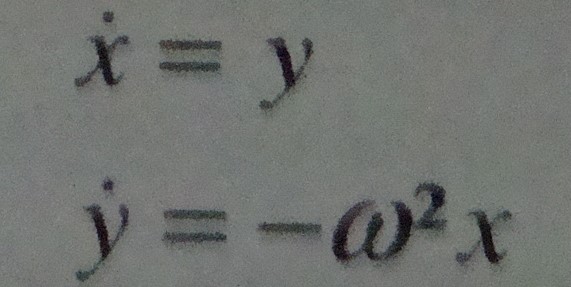 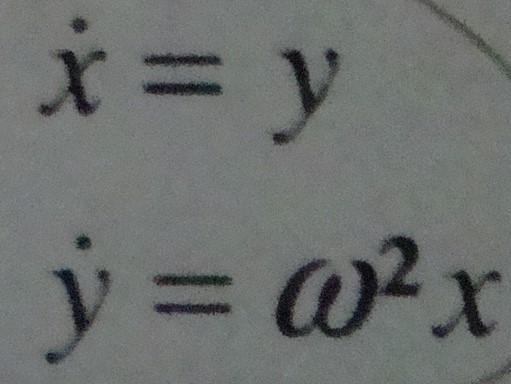